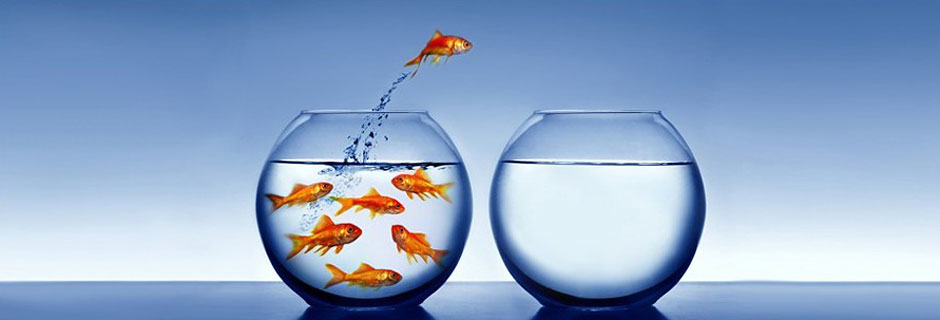 Studiemiddag          Vrijgevestigden VVT
     



Vrijdag 16 oktober 2015
Organisatie VVT 2015
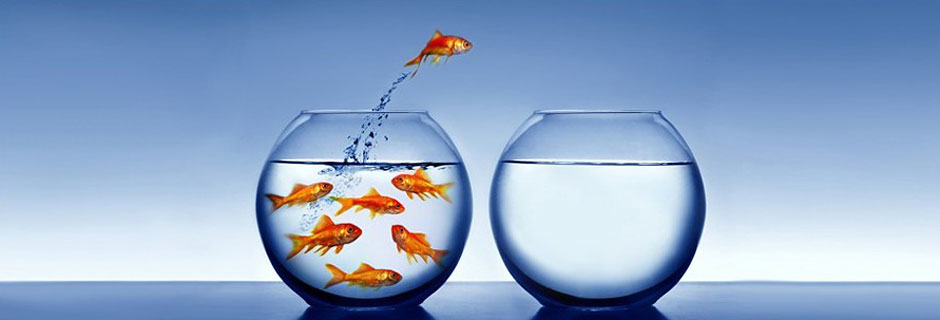 Actiemiddag       Zelfstandig Gevestigden
     



donderdag 9 oktober 2014
Lid
Lid
De SITUATIE UIT Commissie ZGVT
Lid
Lid
Lid
Lid
Lid
De HUIDIGE ‘netwerk’ situatie
Stakeholder
Stakeholder
Lid
Lid
Lid
Lid
Lid
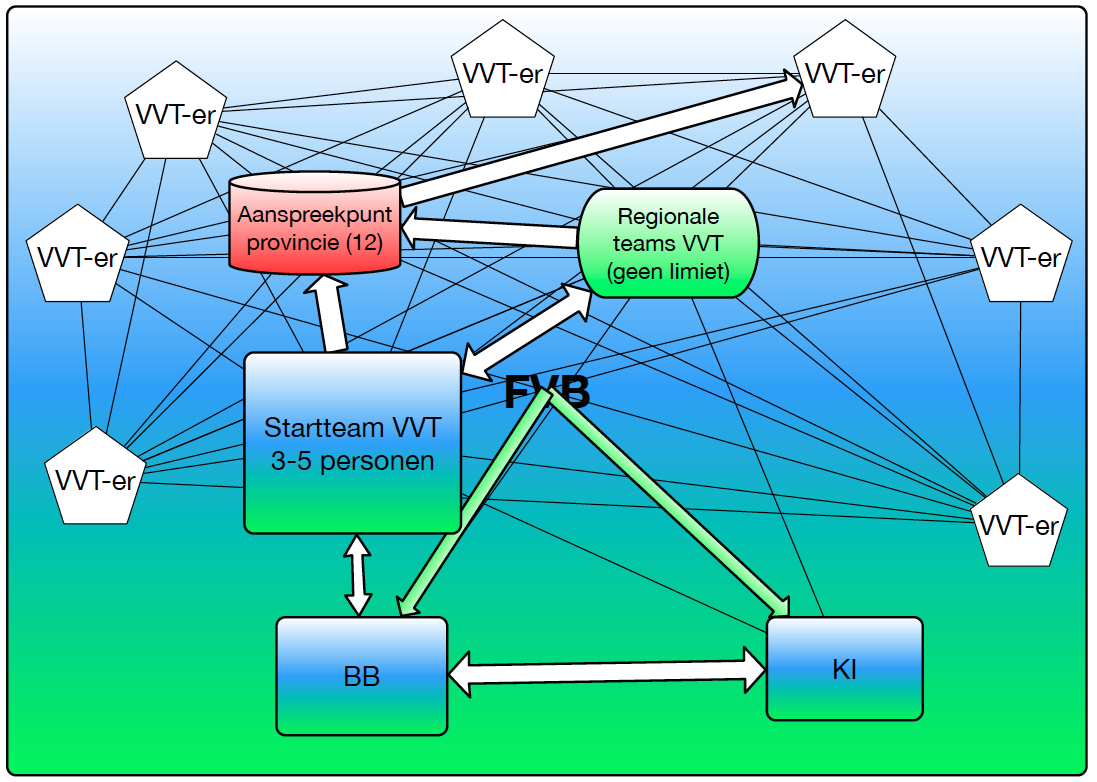 VVT
VVT
VVT
VVT
VVT
VVT
Vertegenwoordiger per provincie
Regionale teams VVT
Startteam VVT
BB FVB
KI FVB
FVB
10. ZVG, Groningen
Overzicht Regiogroepen
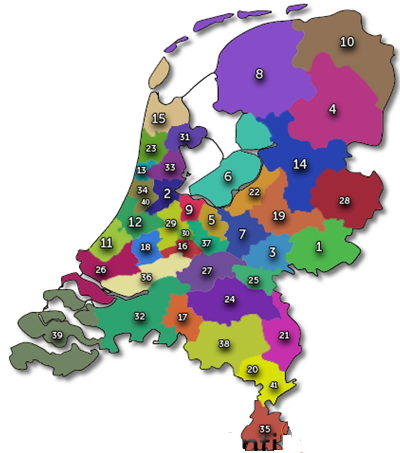 8. PVBT Fryslan, Friesland
15. Collectief vaktherapie Noord Holland
23. Vaktherapeuten Haarlem
14. VVT IJsselland plus
22. Byzonder, regio NW. Veluwe
9. Papageno
30. Regio Utrecht
28. VVT Twente
18. Midden Holland
19. Regiogroep Oost Nederland
3. Netwerkgroep Gelderland
36. Netwerk Kinder,- en jeugdtherapeuten.
3. Regio Arnhem
25. Vakwerk regio Nijmegen
38. Kindervaktherapeuten regio Eindhoven
32. BZZO Noord Brabant
32. Kleine zorgaanbieders West Brabant West
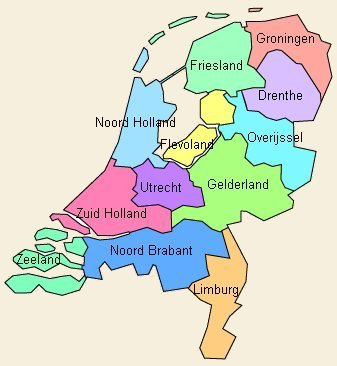 Aanspreekpunt per provincie
vacant
vacant
vacant
Patricia Aerts
vacant
vacant
vacant
vacant
vacant
vacant
vacant
vacant
Startteam VVT
Kamille Rijksen
regiogroepen
Wijntje van der Ende
onderzoek, stopt tzt
gestopt
Ciska van Sloten
Renate Hoenselaar
studiedag, sociale media
Martin Rietman
btw-enquête, landkaart
Sander Fauth (FVB BB)
FVB
actiepunten
actiepunten
Standaardbrieven
FVB ondersteuning
delen en verspreiden
database / dropbox
Transitie jeugdzorg
- SKJ
    - zorgverzekeraars
Onderzoek
Clienttevredenheid
BTW-enquête
actiepunten
Organisatie		aanspreekpunten per provincie
			regiogroepen in kaart
			nieuwe leden werkgroep VVT
			- onderzoek
			- verschillende achtergronden
LinkedIn groep	Jolanda Deppe gestopt
Succesmiddag Zelfstandig Gevestigden
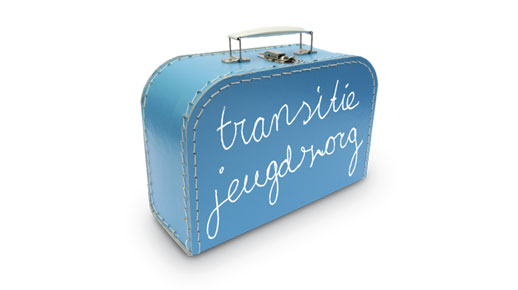 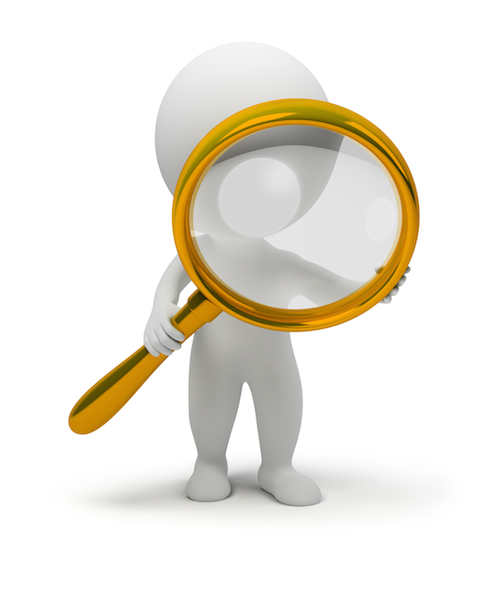